Презентация к проекту«Ловкие пальчики» Развитие мелкой моторики
Выполнила: воспитатель 
МКДОУ «детский сад  «Берёзка»
Авдеева Г.А.
Актуальность
Уже давно ни для кого не секрет, что развитие мелкой моторики (гибкости и точности движений пальцев рук) и тактильной чувствительности - мощный стимул развития у детей восприятия, внимания, памяти, мышления и речи. Дети, у которых лучше развиты мелкие движения рук, имеют более развитый мозг, особен­но те его отделы, которые отвечают за речь. Пальцы рук наделены большим количеством рецепторов, посылающих импульсы в центральную нервную систему человека. Поэтому очень важно уже с самого раннего возраста развивать у ребёнка мелкую моторику.                                                                          Можно развивать гибкость пальчиков и тактильную чувствительность детей, организуя развивающие игры для детей при помощи обычных предметов  обихода  : пуговицы, , крышки, крупа, бельевые прищепки, бумага, и т.д.
Уровень развития мелкой моторики – один из показателей интеллектуальной готовности к обучению. Обычно ребенок, имеющий высокий уровень развития мелкой моторики, умеет логически рассуждать, у него достаточно развиты память и внимание, связная речь. На кончиках детских пальчиков расположены нервные окончания, которые способствуют передаче огромного количества сигналов в мозговой центр, а это влияет на развитие ребенка в целом. Именно поэтому, актуальность мелкой моторики бесспорна. Все способы развития мелкой моторики оказывают благотворное воздействие на организм.
Цель и задачи проекта
Цель: Развивать пальчиковую моторику рук используя традиционные и нетрадиционные методы ( изодеятельность), пальчиковые игры, направленные на развитие тонкой моторики
Задачи:
Подобрать для развития мелкой моторики пальчиковые игры, упражнения, практические задания, настольные игры, подготовить дидактический материал.
Развить фантазию,  речь, мышление,  ориентировку в пространстве, память, внимание, усидчивость.
Расширить знания детей о нетрадиционных  методах  изобразительной деятельности.( кляксография,  монотипия, рисование пальчиками, грратаж , рисование тычком,  ватными палочками и т. д)
Развитие умения производить точные движения кистью и пальцами рук.
Воспитывать  чувства симпатии к сверстникам, формировать единый детско-взрослый коллектив.
Развивать познавательные способности,  психические процессы детей.      
Обогащать детей  разнообразными сенсорными впечатлениями
Познакомить родителей с работой, которая проводится в группе по данной теме и её значении, привлечь их к совместной деятельности.
Гипотеза
Использованием  пальчиковой гимнастики можно добиться  развития мелкой моторики, лучшего понимания смысла речи детьми, речь детей станет более четкой, ритмичной, яркой. Возрастет их речевая активность, что создаст положительную предпосылку для развития связной речи у детей.
Подготовительный этап
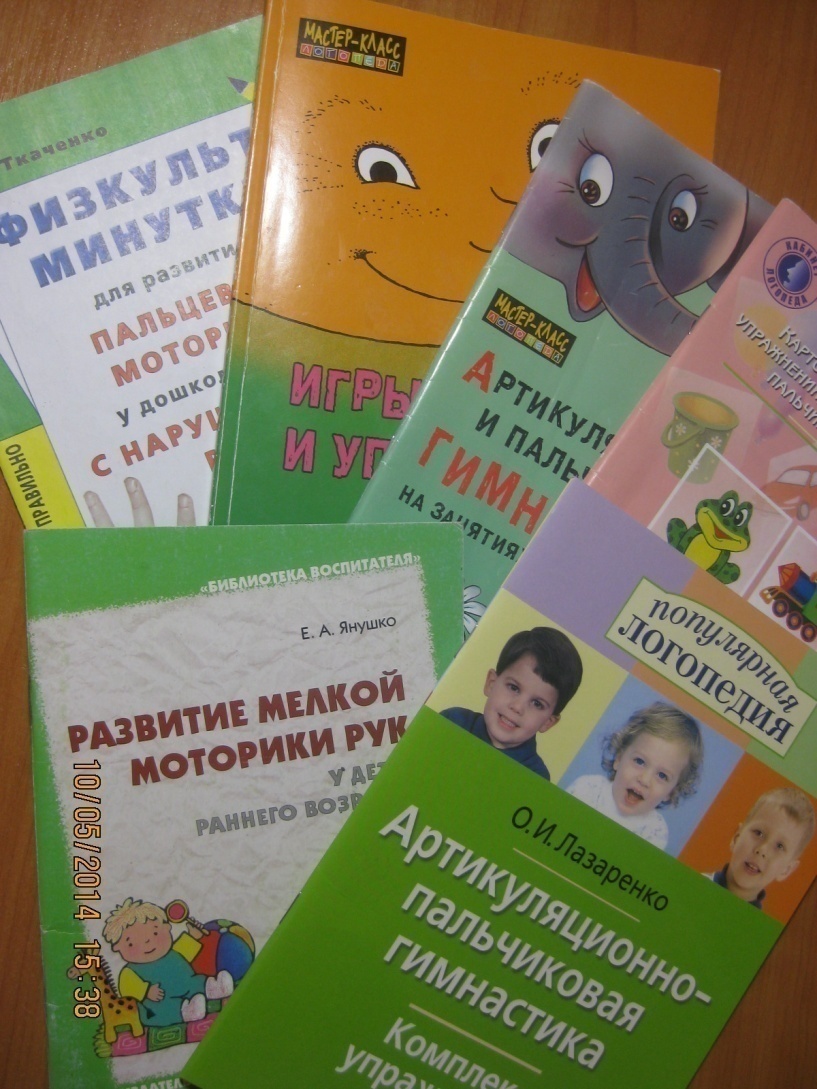 Изучение литературы по теме:
Была  подобрана и узучена научно-методическая литературы по данной теме: Познакомилась с исследованиями  М.М. Кольцовой, Б.И. Пинского, Л.В. Антаковой-Фоминой о связи интеллектуального развития и моторики пальцев рук;           Лазаренко О.И. «Артикуляционно- пальчиковая гимнастика»                                                                                                             Нищева  Н.В.  « Картотеки подвижных игр, упражнений, физкультминуток, пальчиковой гимнастики.
Родительское собрание
Тема «Ловкие пальчики. Развитие мелкой моторики» 
На собрание был приглашён учитель, где мы затронули тему по мелкой моторики, я рассказала о значимости развития мелкой мускулатуры рук, связи с речевым развитием .Были продемонстрированы фрагменты пальчиковой гимнастики с детьми, игры и пособия, используемые на занятиях и в свободной деятельности в детском саду, даны рекомендации по организации среды для развития мелкой моторики в домашних условиях.
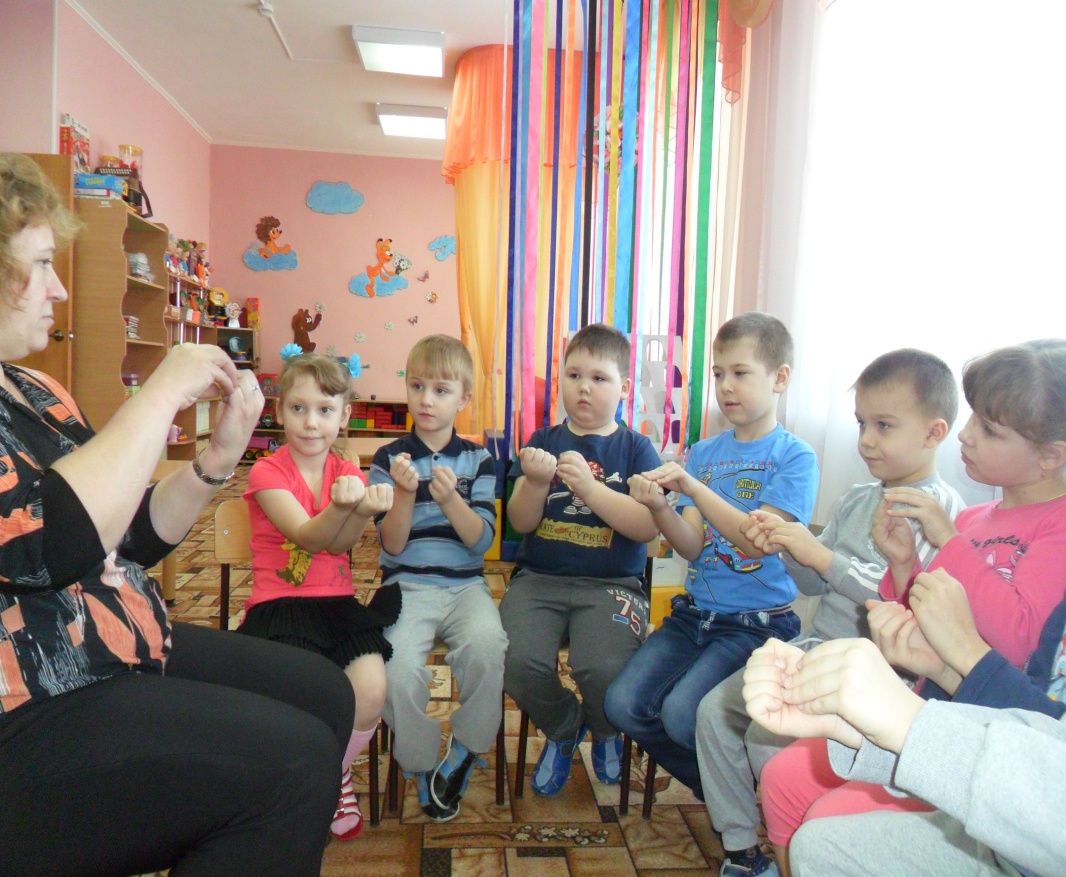 Создание картотеки пальчиковой гимнастики по лексическим темам
Основной этап
Информационный стенд для родителей с рекомендациями .
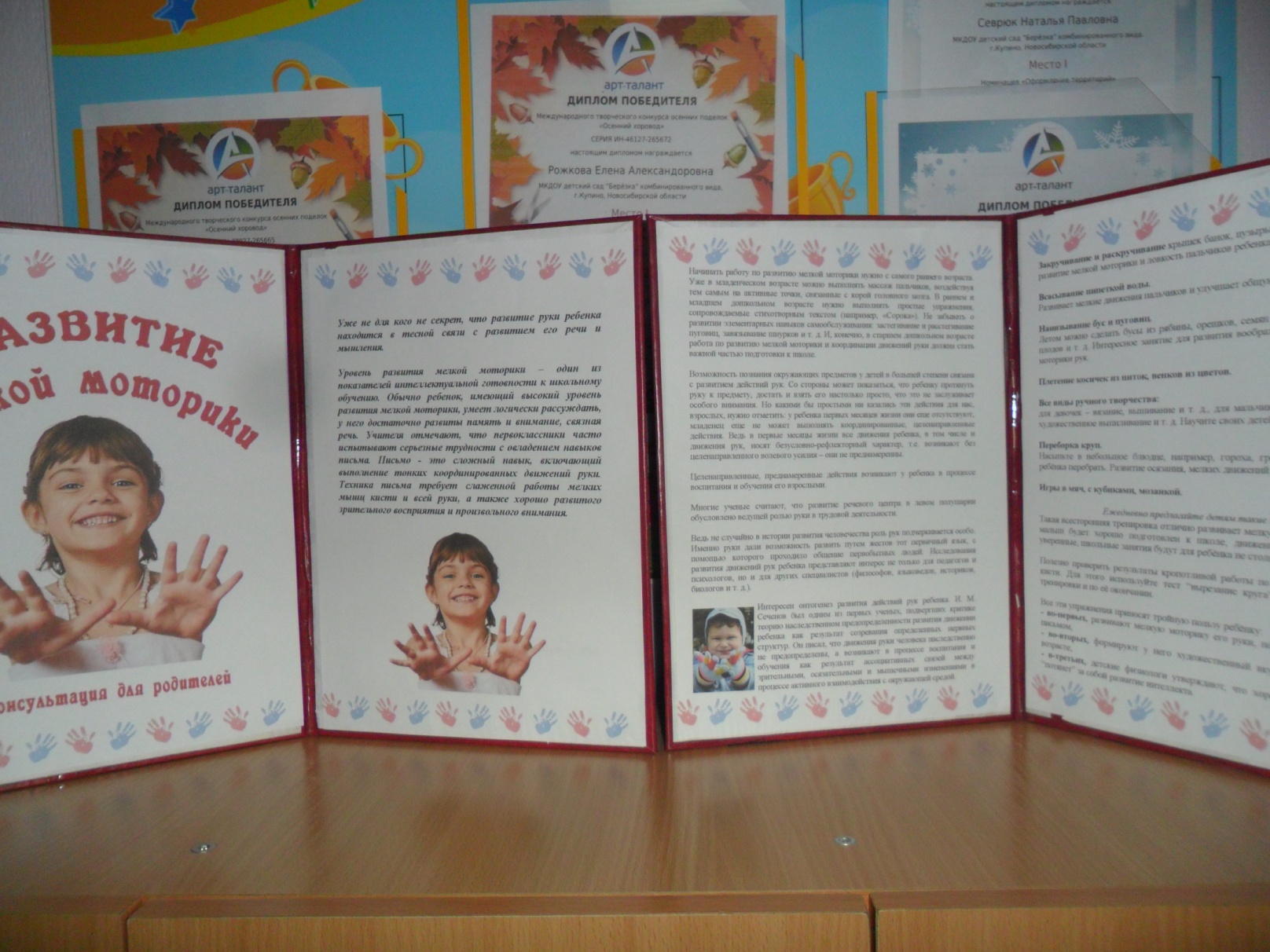 Пальчиковая гимнастика
Проводится как часть занятия, используется как физкультминутка на занятиях, индивидуальной работе, на прогулке.  и т.д
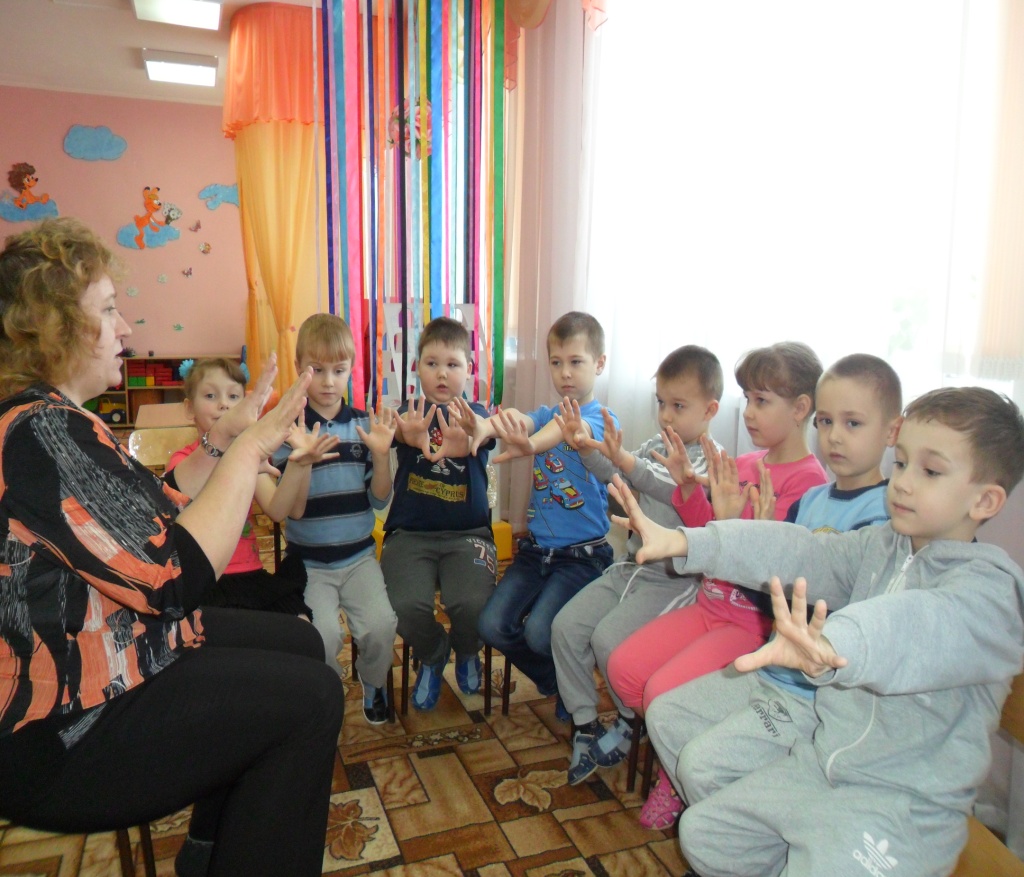 Самомассаж
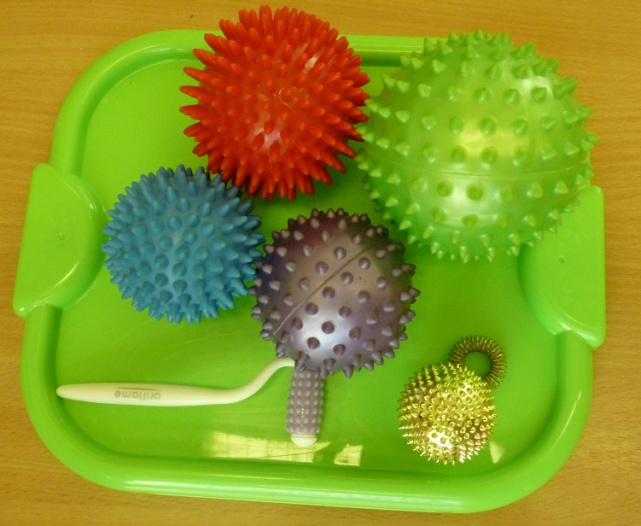 Прокатывание массажных
 мячиков между ладоней.

«Я катаю мой орех,
Чтобы был круглее всех!»
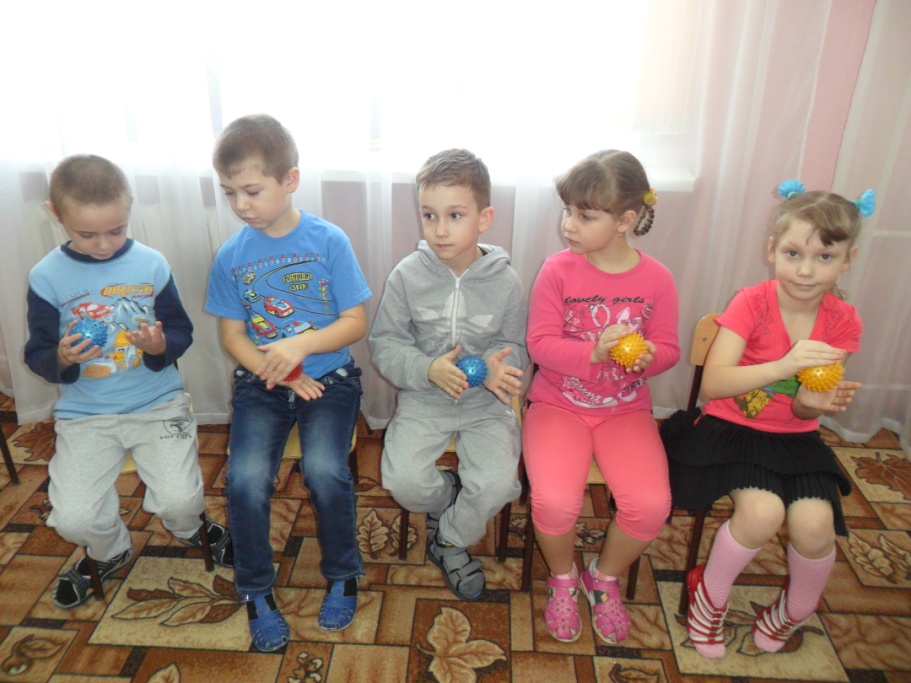 изодеятельность
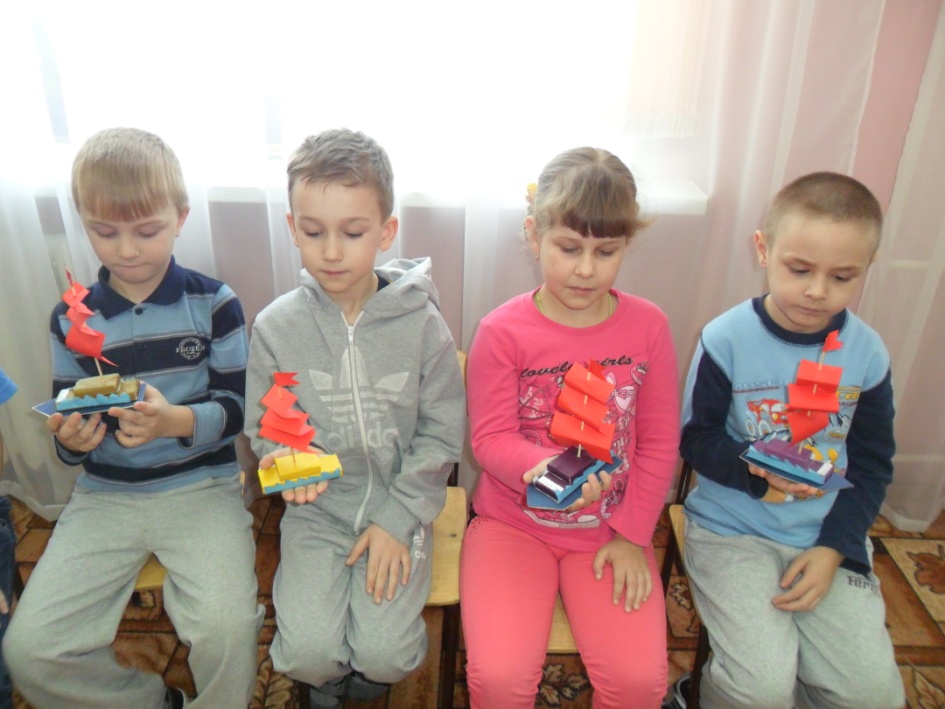 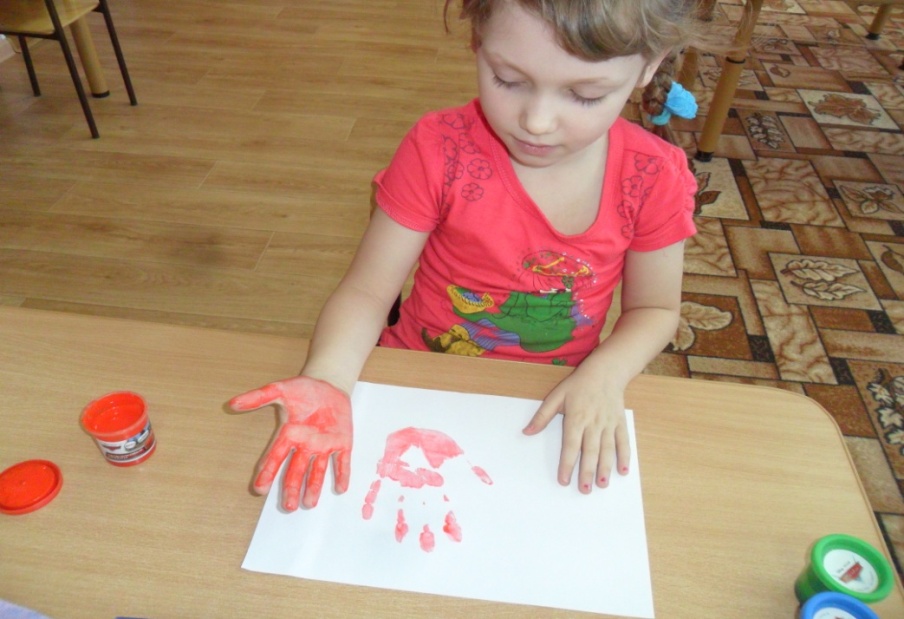 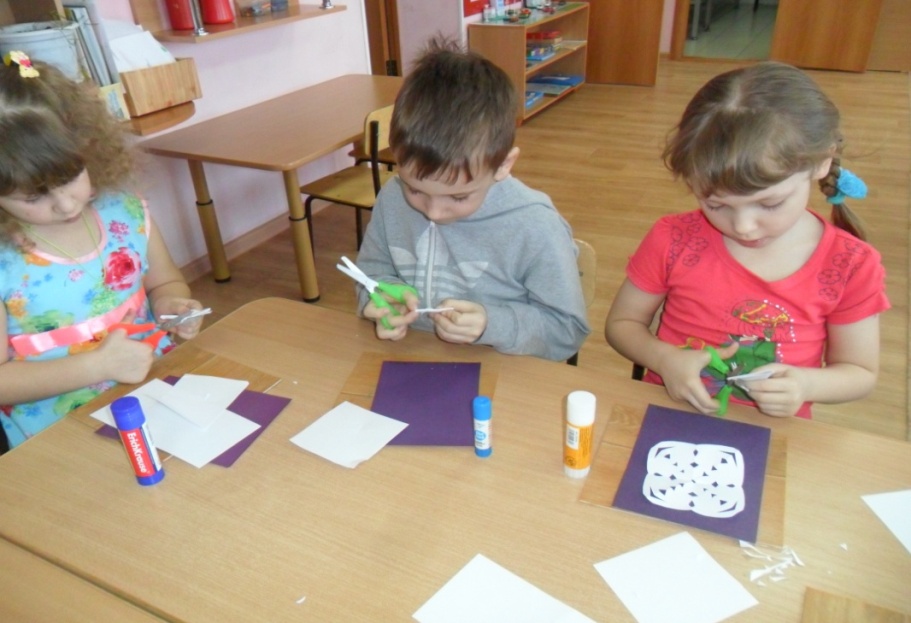 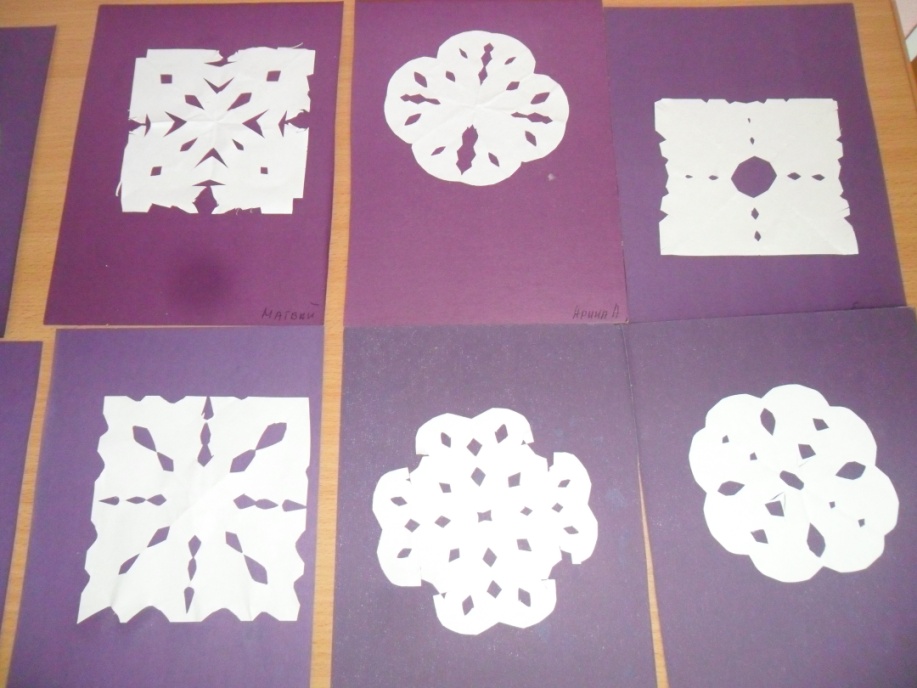 изодеятельность
Рисуем тычками
Рисуем пальчиками
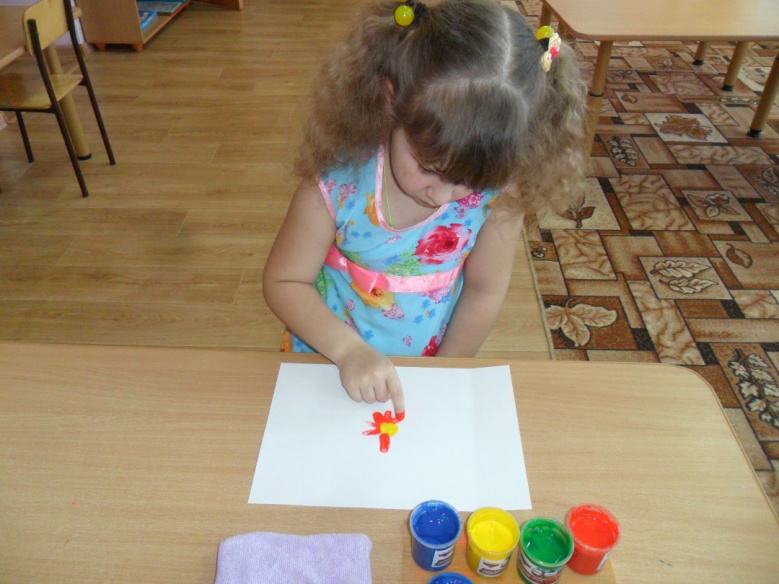 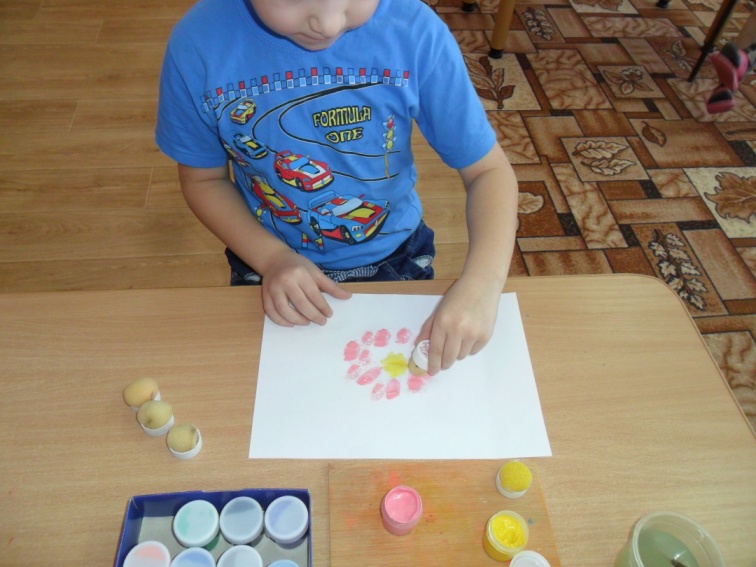 Набрызг
Монотипия
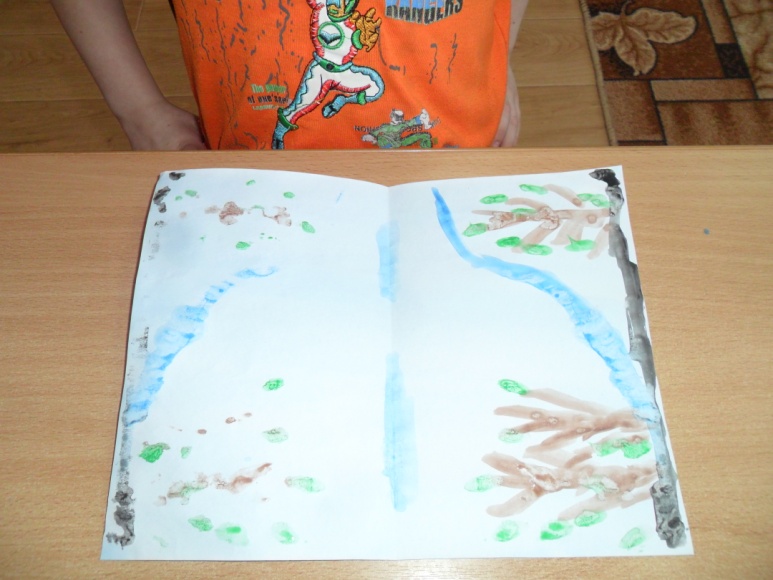 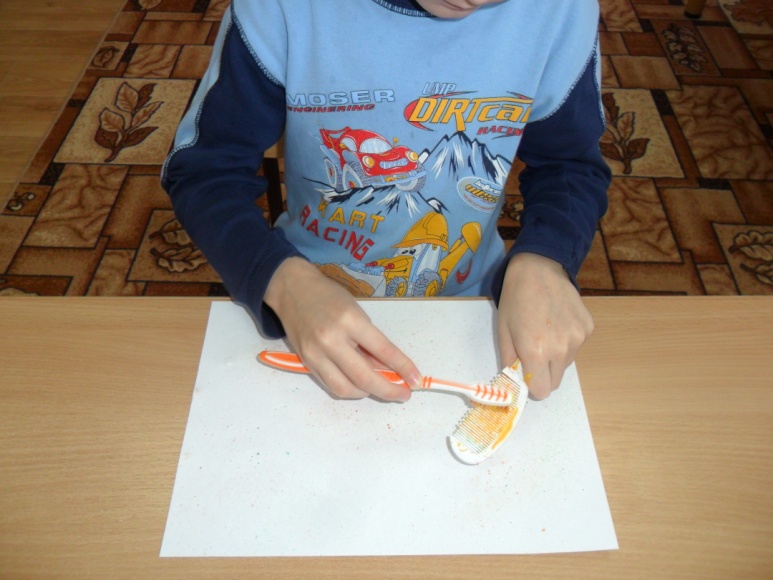 Игры на развитие мелкой моторики
«Волшебные клубочки»
«Найди заплатку»
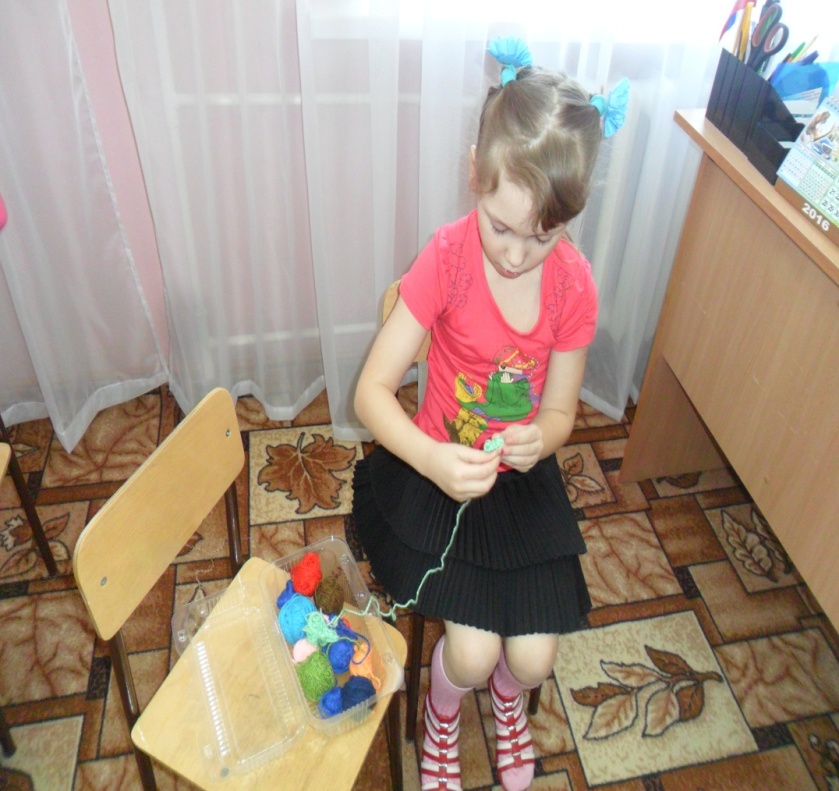 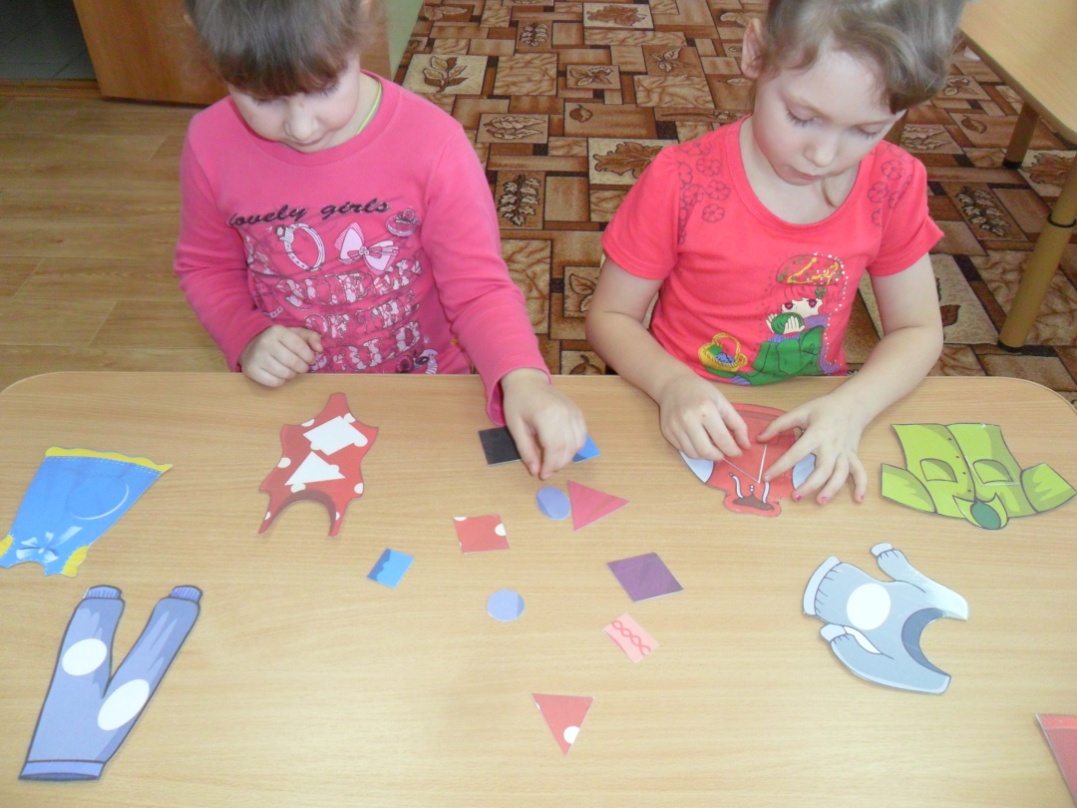 Дидактические  игры
«Покорми животных»
«Собери бусы»
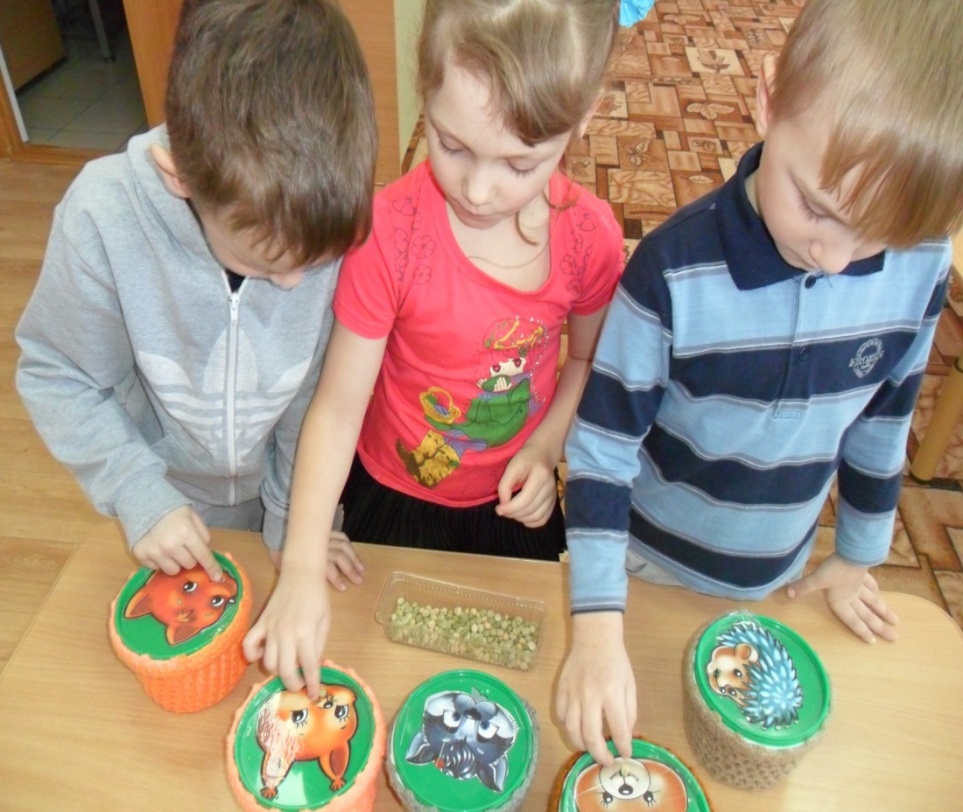 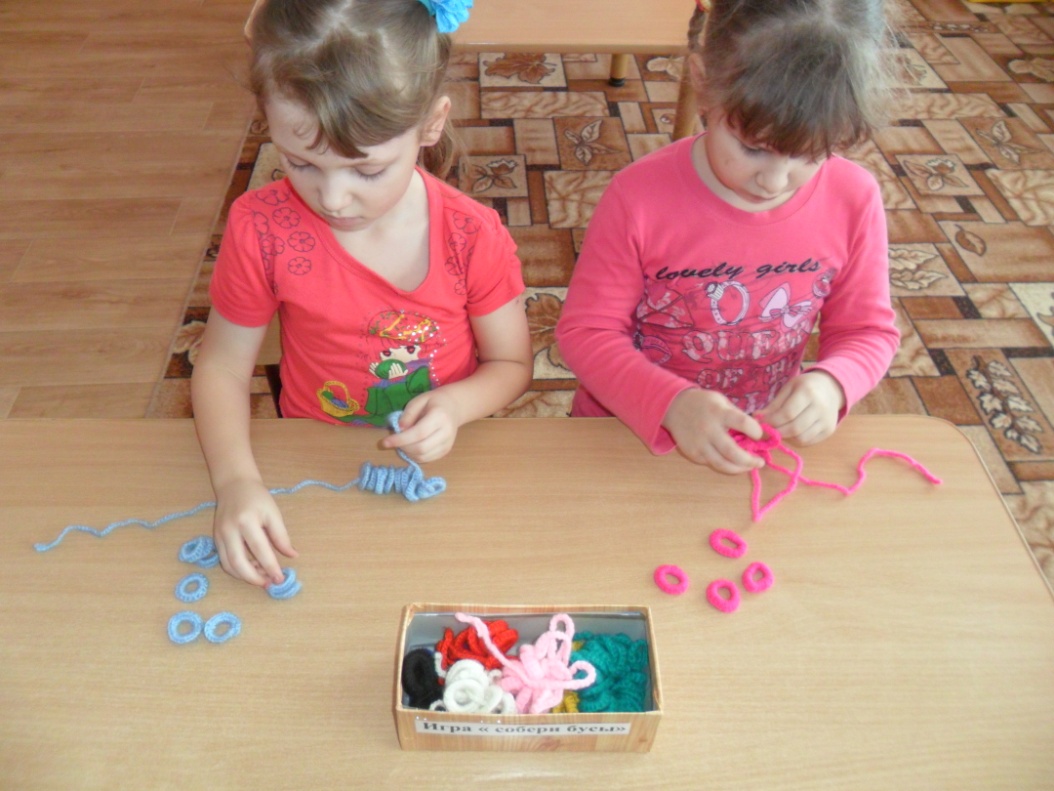 Дидактические  игры
Умелые ручки
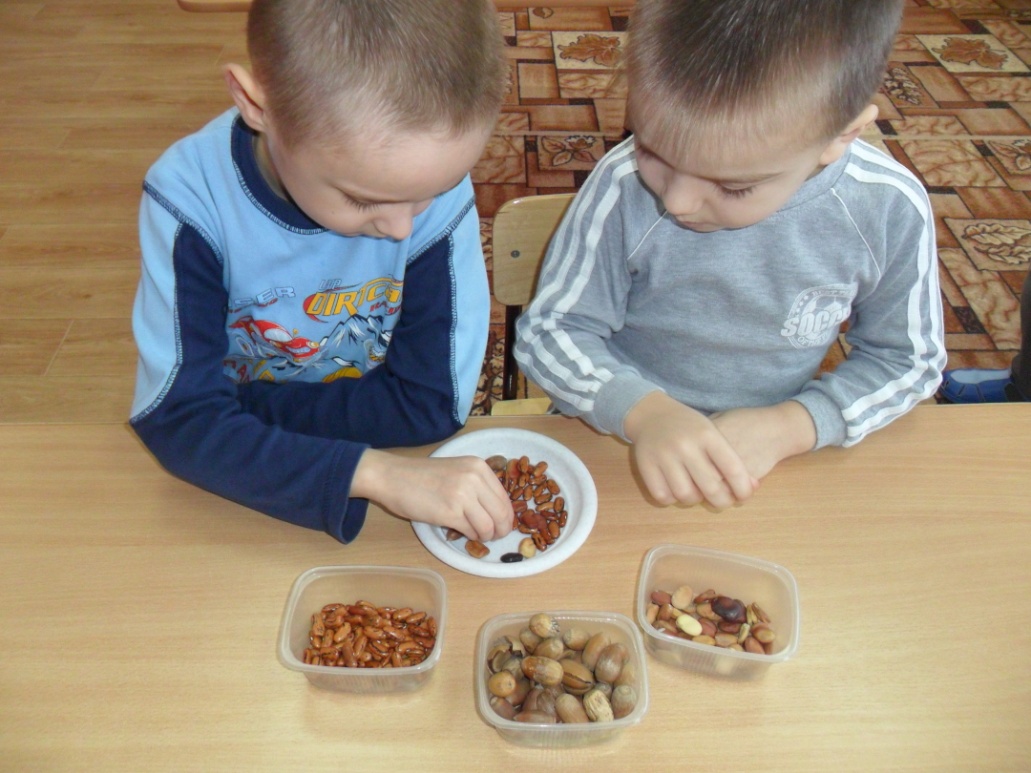 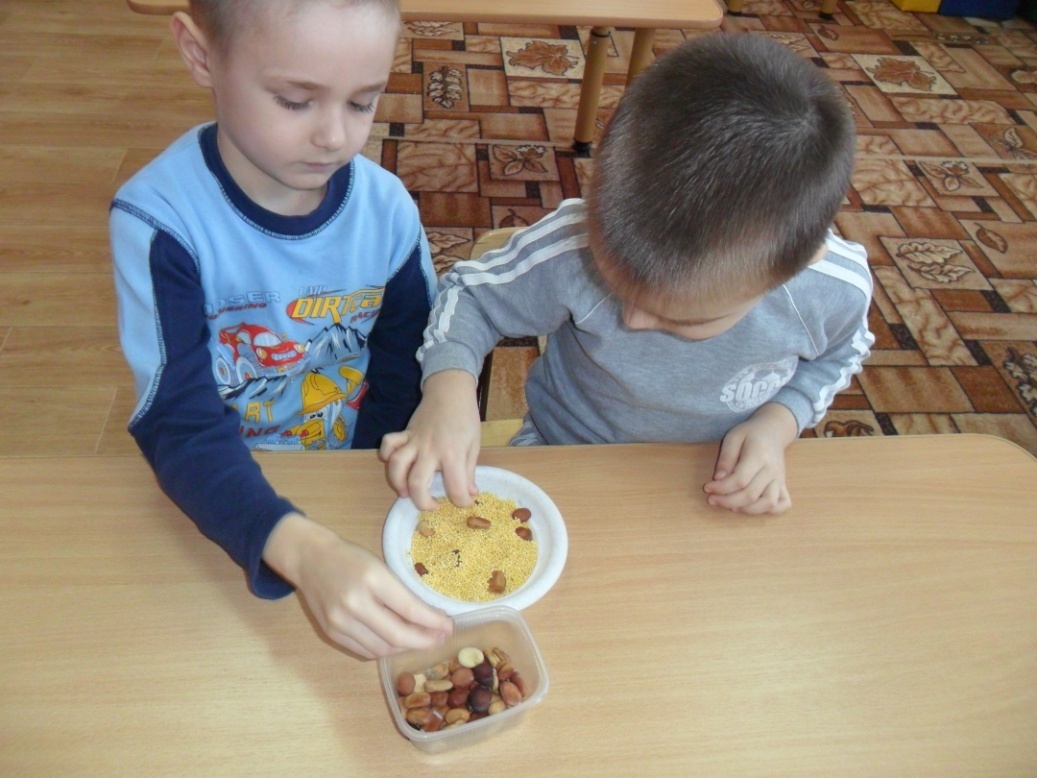 Манипуляции с предметами
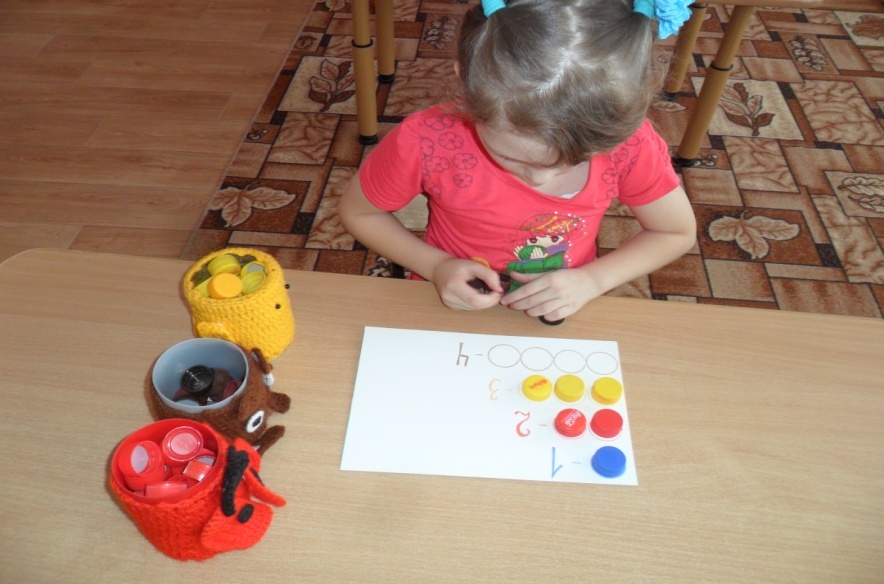 «Веселая гусеница»
Описание: выкладывание цветных пробок по заданному образцу с проговариванием стихотворения:
«Гусеница, гусеница,
Высунь рога.
Дам я тебе
Кусок пирога
Ползи по дорожке
Дам тебе лепешек».
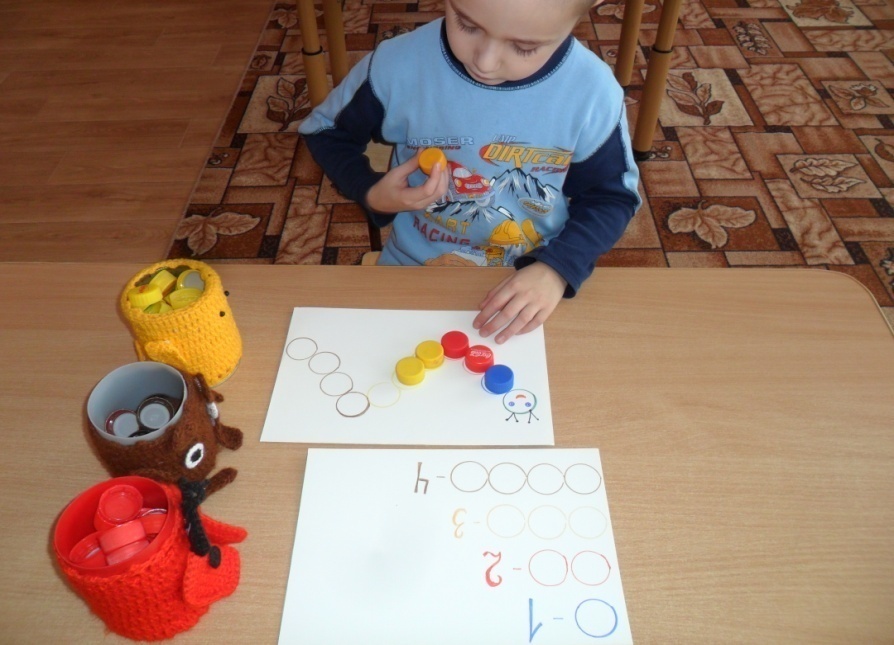 Манипуляции с предметами
Счеты
Используются как массажер и для передвигания косточек.
Пескография
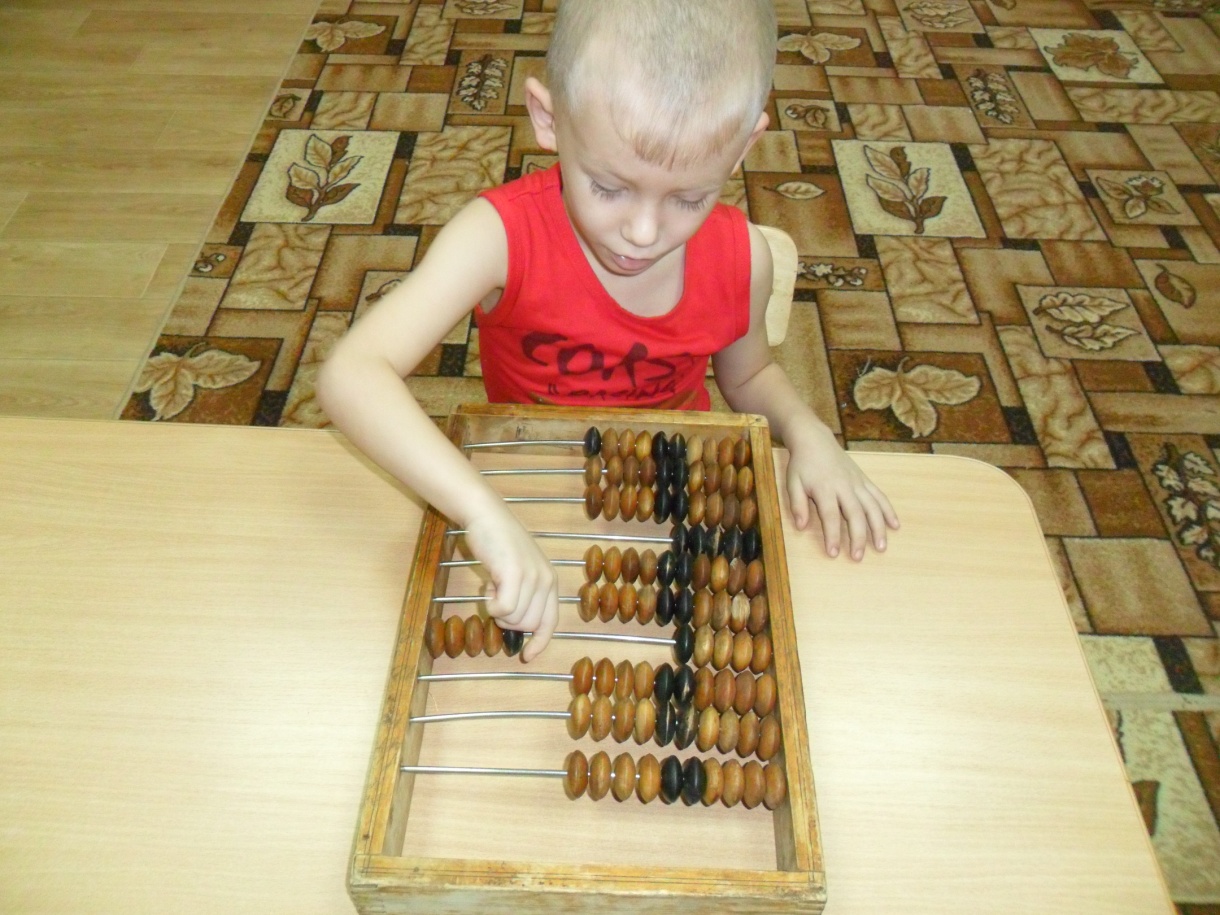 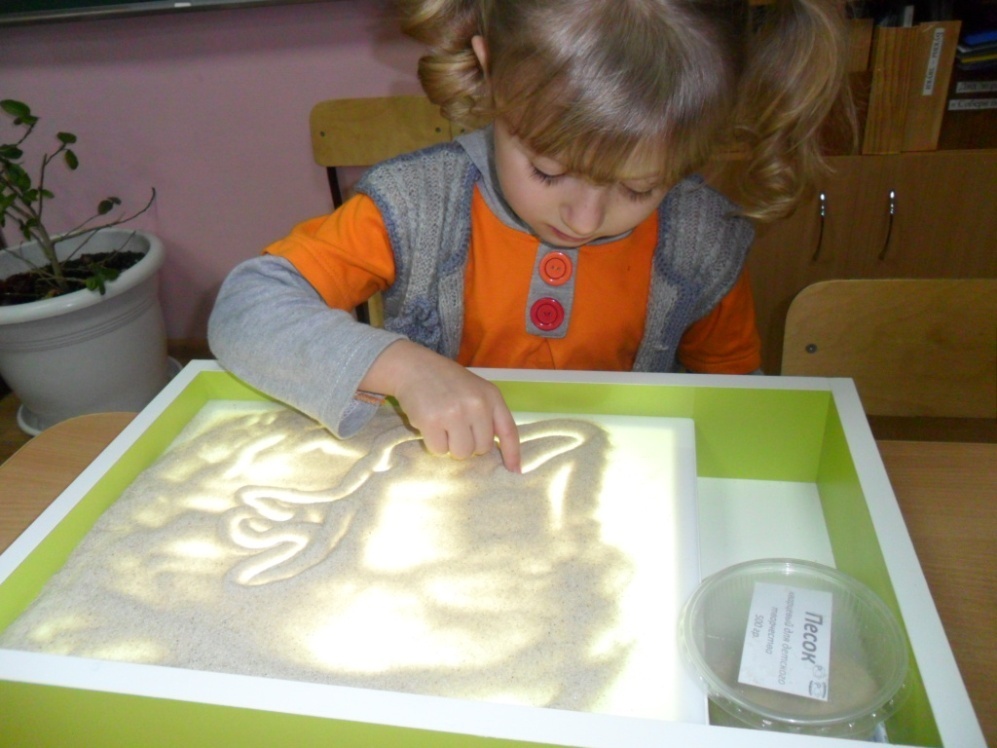 Игры с прищепками
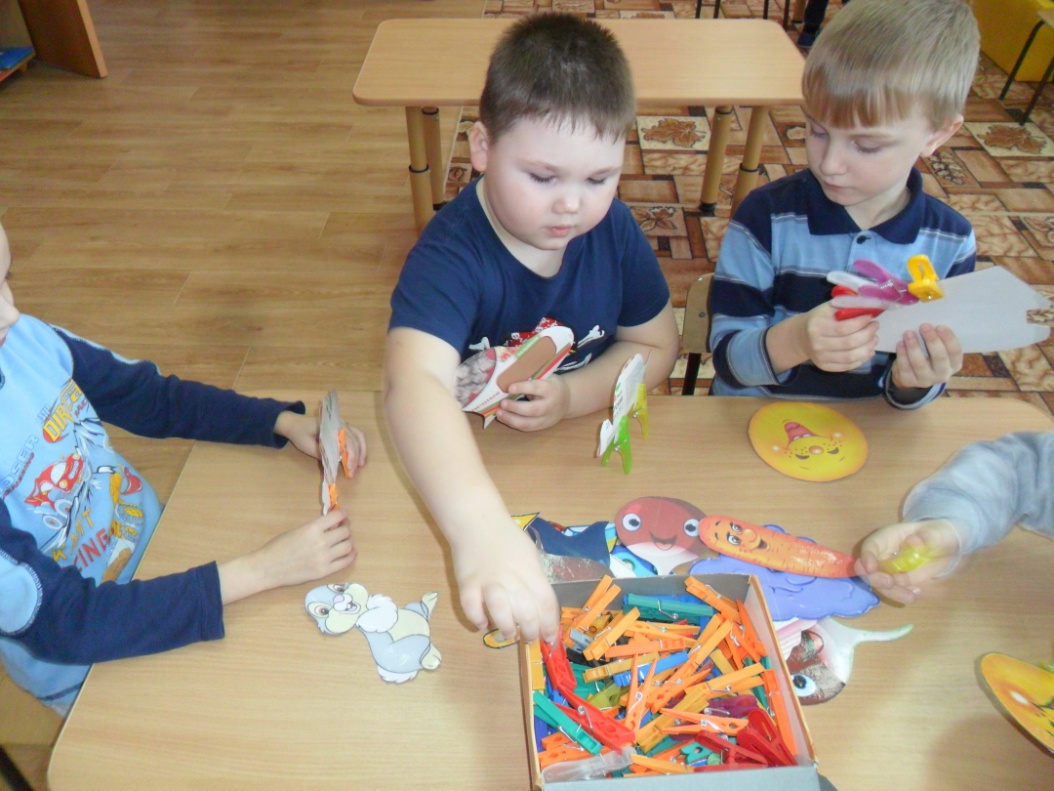 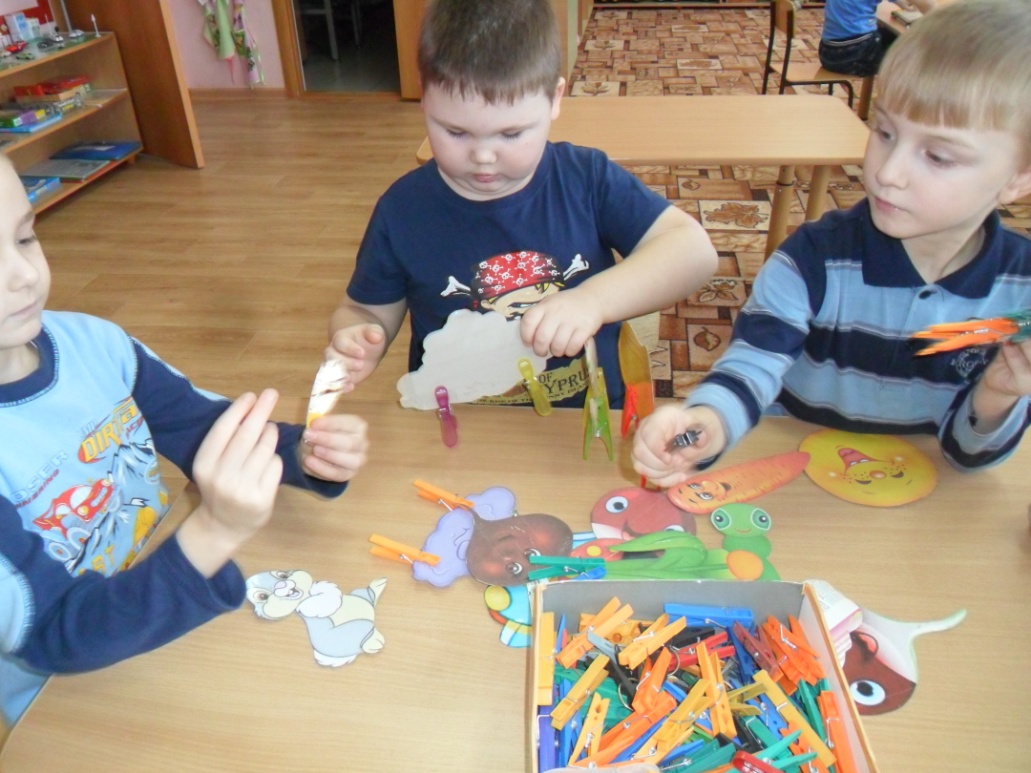 «Умный шнурок»
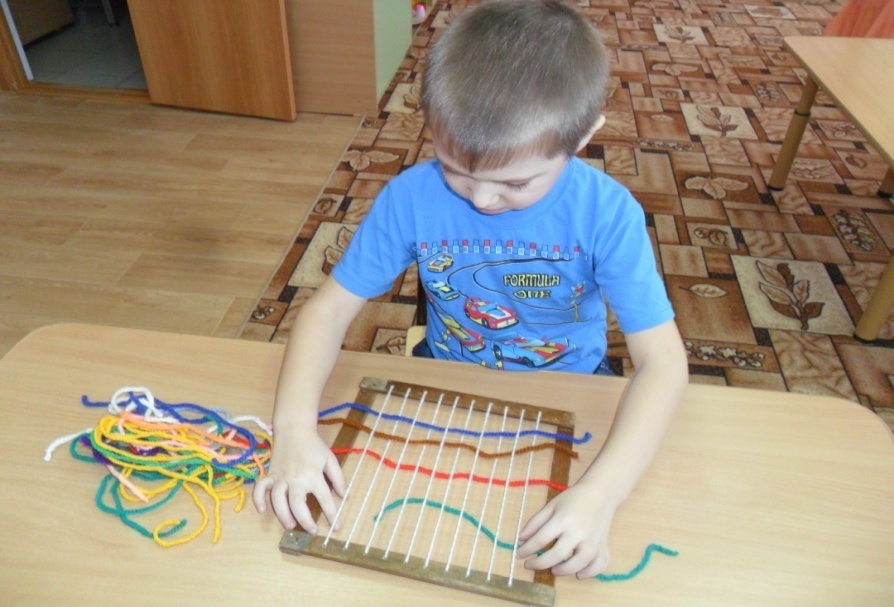 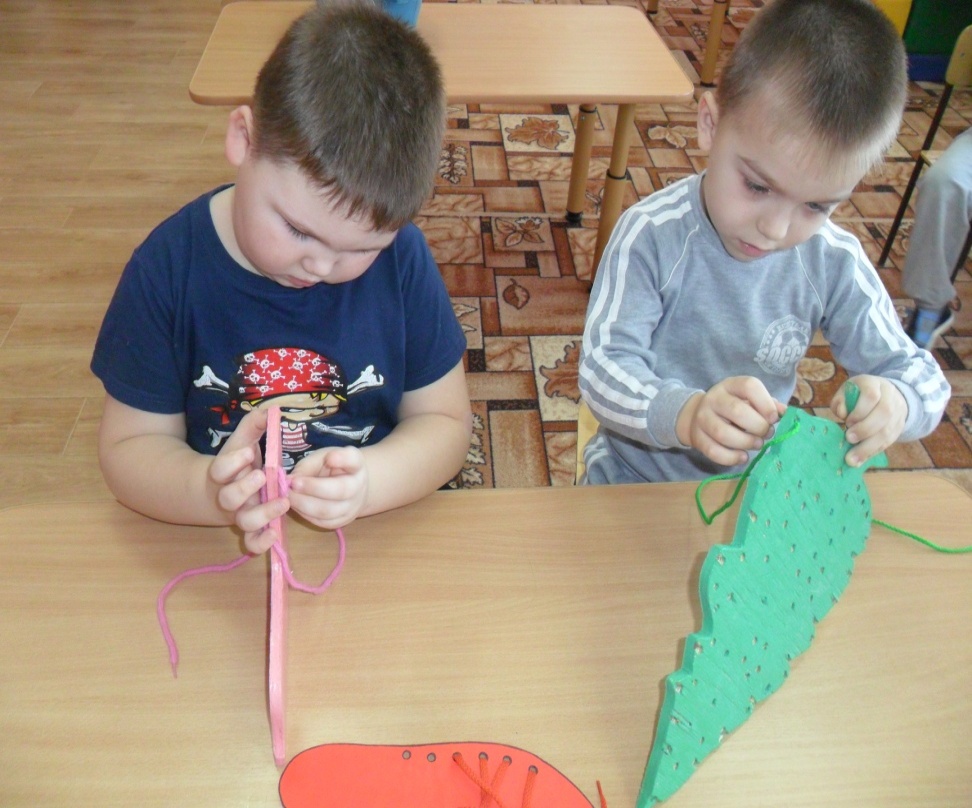 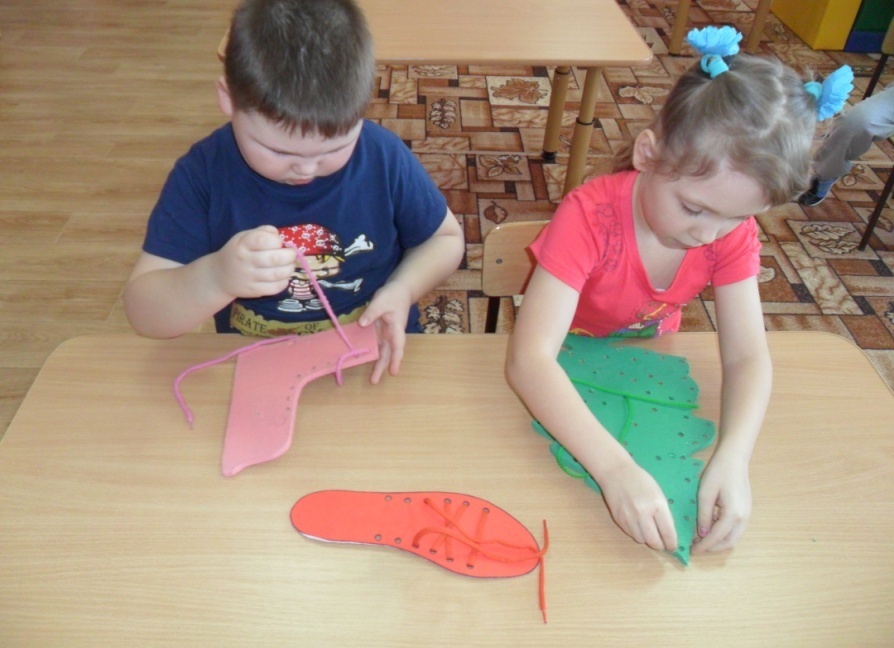 Пальчиковый театр
Сказка «Колобок на фланелеграфе»
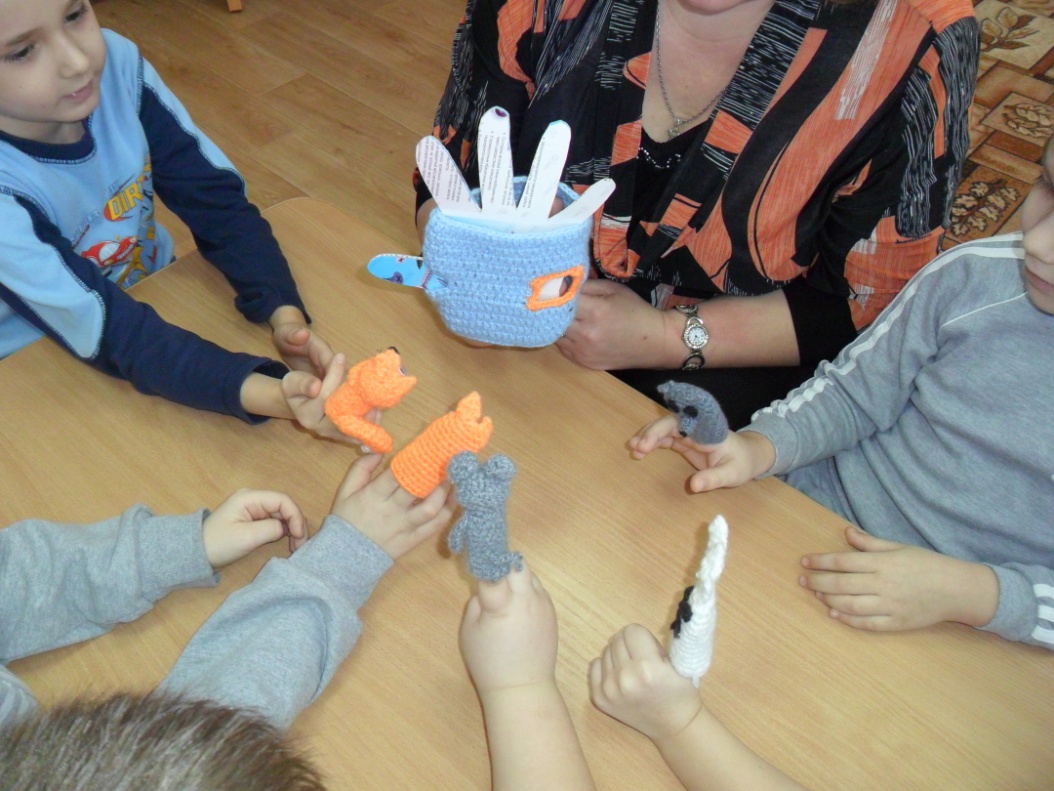 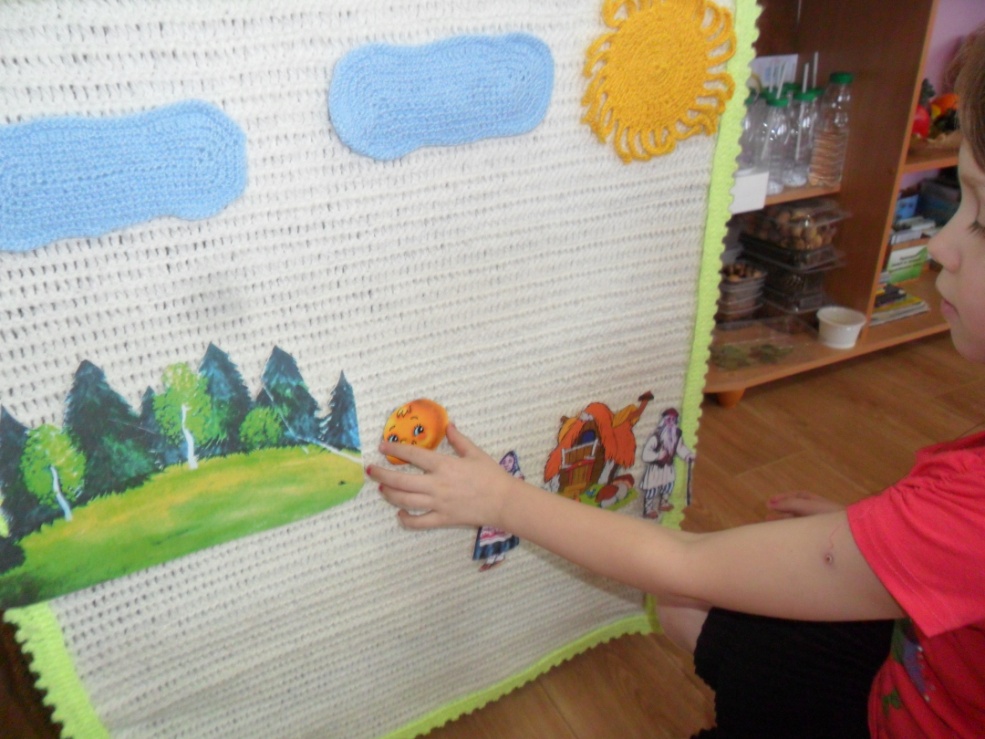 Результаты проекта
Использование пальчиковой гимнастики вызвало положительную реакцию и интерес у детей, они с желанием выполняли упражнения, пользовались играми и пособиями в свободной деятельности.
Возросла речевая активность детей, речь стала более эмоциональной, улучшилась память.
Родители приняли участие в реализации проекта, начали использовать игры с различными материалами для развития мелкой моторики  дома.
Вывод
Тема проекта выбрана с учетом возрастных особенностей детей и актуальностью проблемы.
Использование  нетрадиционной техники в изодеятельности  , пальчиковой  гимнастики и других пальчиковых игр вызвало интерес у детей, желание выполнять упражнения на развитие мелкой моторики
Речевая активность детей возросла, их речь стала более ритмичной, эмоциональной.
Список литературы
1. Лазаренко О.И. «Артикуляционно-пальчиковая гимнастика»
2. Нищева Н.В. «Картотеки подвижных игр, упражнений, физкультминуток, пальчиковой гимнастики»
3. Овчинникова Т.С. «Артикуляционная и пальчиковая гимнастика на занятиях в детском саду»
5. Ткаченко Т.А. «Физкультминутки для развития пальцевой моторики у дошкольников с нарушениями речи»
Спасибо за внимание !